Tamkang University
Tamkang University
Social Computing and Big Data Analytics社群運算與大數據分析
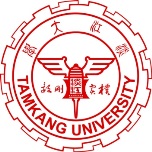 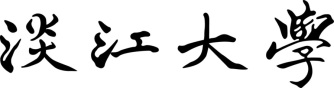 Social Media Marketing Analytics(社群媒體行銷分析)
1052SCBDA08
MIS MBA (M2226) (8606)
 Wed, 8,9, (15:10-17:00) (L206)
Min-Yuh Day
戴敏育
Assistant Professor
專任助理教授
 Dept. of Information Management, Tamkang University
淡江大學 資訊管理學系

http://mail. tku.edu.tw/myday/
2017-04-12
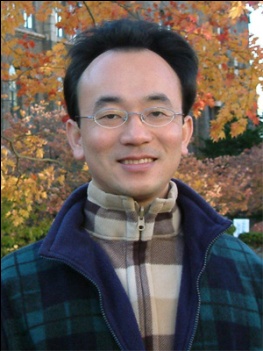 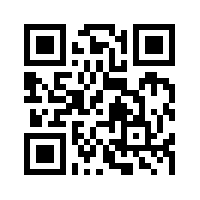 1
課程大綱 (Syllabus)
週次 (Week)    日期 (Date)    內容 (Subject/Topics)
1    2017/02/15    Course Orientation for Social Computing and                            Big Data Analytics                            (社群運算與大數據分析課程介紹)
2    2017/02/22    Data Science and Big Data Analytics:                            Discovering, Analyzing, Visualizing and Presenting Data                            (資料科學與大數據分析：                             探索、分析、視覺化與呈現資料)
3    2017/03/01    Fundamental Big Data: MapReduce Paradigm,                             Hadoop and Spark Ecosystem                            (大數據基礎：MapReduce典範、                             Hadoop與Spark生態系統)
2
課程大綱 (Syllabus)
週次 (Week)    日期 (Date)    內容 (Subject/Topics)
4    2017/03/08    Big Data Processing Platforms with SMACK:                            Spark, Mesos, Akka, Cassandra and Kafka                            (大數據處理平台SMACK：                             Spark, Mesos, Akka, Cassandra, Kafka)
5    2017/03/15    Big Data Analytics with Numpy in Python                            (Python Numpy 大數據分析)
6    2017/03/22    Finance Big Data Analytics with Pandas in Python                           (Python Pandas 財務大數據分析)
7    2017/03/29    Text Mining Techniques and                            Natural Language Processing                            (文字探勘分析技術與自然語言處理)
8    2017/04/05    Off-campus study (教學行政觀摩日)
3
課程大綱 (Syllabus)
週次 (Week)    日期 (Date)    內容 (Subject/Topics)
9    2017/04/12     Social Media Marketing Analytics                            (社群媒體行銷分析)
10    2017/04/19    期中報告 (Midterm Project Report)
11    2017/04/26    Deep Learning with Theano and Keras in Python                             (Python Theano 和 Keras 深度學習)
12    2017/05/03    Deep Learning with Google TensorFlow                              (Google TensorFlow 深度學習)
13    2017/05/10    Sentiment Analysis on Social Media with                               Deep Learning                              (深度學習社群媒體情感分析)
4
課程大綱 (Syllabus)
週次 (Week)    日期 (Date)    內容 (Subject/Topics)
14    2017/05/17    Social Network Analysis (社會網絡分析)
15    2017/05/24    Measurements of Social Network (社會網絡量測)
16    2017/05/31    Tools of Social Network Analysis                              (社會網絡分析工具)
17    2017/06/07    Final Project Presentation I (期末報告 I)
18    2017/06/14    Final Project Presentation II (期末報告 II)
5
Social Media Marketing Analytics
6
Digital Marketing Analytics: Making Sense of Consumer Data in a Digital World, Chuck Hemann and Ken Burbary, Que. 2013
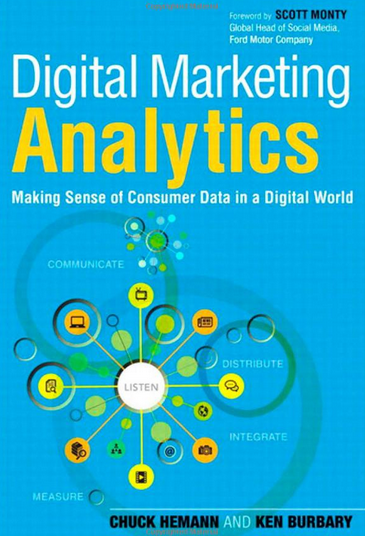 7
Source: http://www.amazon.com/Digital-Marketing-Analytics-Consumer-Biz-Tech/dp/0789750309
Consumer Psychology and Behavior on Social Media
8
Marketing
“Meeting needs profitably”
9
Source: Philip Kotler & Kevin Lane Keller, Marketing Management, 14th ed., Pearson, 2012
How consumers think, feel, and act
10
Source: Philip Kotler & Kevin Lane Keller, Marketing Management, 14th ed., Pearson, 2012
Analyzing Consumer Markets
The aim of marketing is to meet and satisfy target customers’ needs and wants better than competitors. 
Marketers must have a thorough understanding of how consumers think, feel, and act and offer clear value to each and every target consumer.
11
Source: Philip Kotler & Kevin Lane Keller, Marketing Management, 14th ed., Pearson, 2012
Value
the sum of the tangible and intangible benefits and costs
12
Source: Philip Kotler & Kevin Lane Keller, Marketing Management, 14th ed., Pearson, 2012
Value
Total customer benefit
Customer perceived value
Total customer cost
13
Source: Philip Kotler & Kevin Lane Keller, Marketing Management, 14th ed., Pearson, 2012
Customer Perceived Value
Product benefit
Total customer benefit
Customer perceived value
Services benefit
Personnel benefit
Image benefit
Total customer cost
Monetary cost
Time cost
Energy cost
Psychological cost
14
Source: Philip Kotler & Kevin Lane Keller, Marketing Management, 14th ed., Pearson, 2012
Model of Consumer Behavior
Psychology
Buying
Decision Process
Purchase
Decision
Marketing Stimuli
Other Stimuli
Motivation
Perception
Learning
Memory
Problem Recognition
Information Search
Evaluation of Alternatives
Purchase decision
Post-purchase behavior
Product choice
Brand choice
Dealer choice
Purchase amount
Purchase timing
Payment method
Products & Services
Price
Distribution
Communications
Economic
Technological
Political
Cultural
Consumer Characteristics
Cultural
Social
Personal
15
Source: Philip Kotler & Kevin Lane Keller, Marketing Management, 14th ed., Pearson, 2012
Building Customer Value,Satisfaction, and Loyalty
16
Source: Philip Kotler & Kevin Lane Keller, Marketing Management, 14th ed., Pearson, 2012
Customer Perceived Value, Customer Satisfaction, and Loyalty
Customer Perceived Performance
Customer
Perceived Value
Customer
Satisfaction
Customer
Loyalty
Customer
Expectations
17
Source: Philip Kotler & Kevin Lane Keller, Marketing Management, 14th ed., Pearson, 2012
Social Media Marketing Analytics
Social Media Listening
Search Analytics
Content Analytics
Engagement Analytics
18
Source: Chuck Hemann and Ken Burbary, Digital Marketing Analytics: Making Sense of Consumer Data in a Digital World, Que. 2013
[Speaker Notes: Social Media Listening
Search Analytics
Content Analytics
Engagement Analytics]
The Convergence of Paid, Owned & Earned Media
Promoted Brand Content
Paid Media
Traditional Ads
Owned Media
Corporate Ads
Converged Media
Sponsored Customer
Brands that ask for shared
Press Coverage
Earned Media
Organic
Source: “The Converged Media Imperative: How Brands Will Combine Paid, Owned and Earned Media”, Altimeter Group, July 19, 2012)  
http://www.altimetergroup.com/2012/07/the-converged-media-imperative/
19
Converged Media Top 11 Success Criteria
Social Listening / Analysis of Crowd
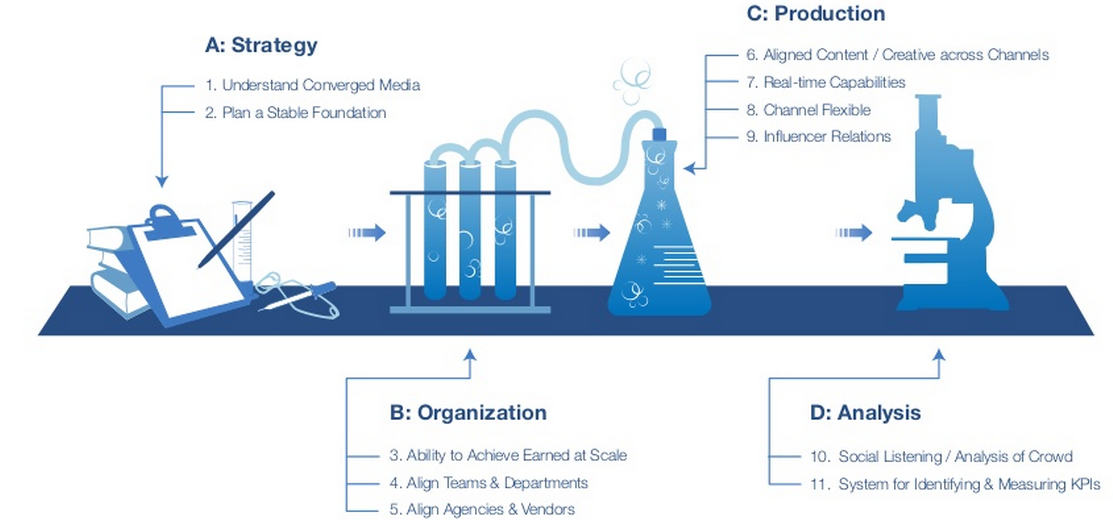 Source: “The Converged Media Imperative: How Brands Will Combine Paid, Owned and Earned Media”, Altimeter Group, July 19, 2012)  
http://www.altimetergroup.com/2012/07/the-converged-media-imperative/
20
Content Tool Stack Hierarchy
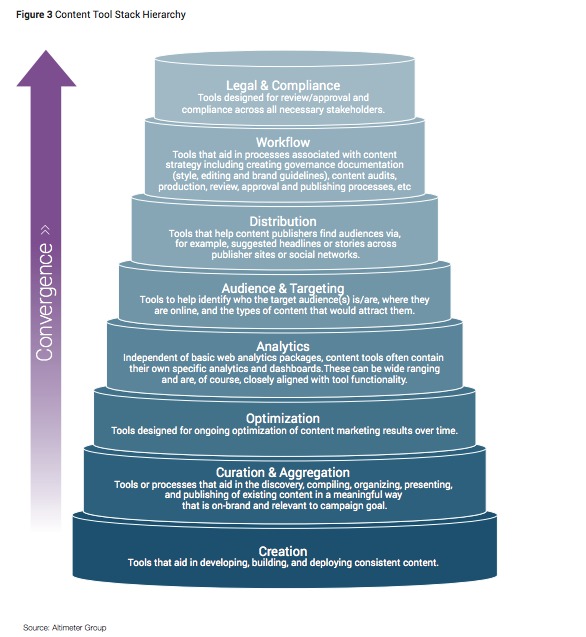 Source: Rebecca Lieb, "Content marketing in 2015 -- research, not predictions", December 16, 2014  
http://www.imediaconnection.com/content/37909.asp
21
Competitive Intelligence
Gather competitive intelligence data
22
Source: Chuck Hemann and Ken Burbary, Digital Marketing Analytics: Making Sense of Consumer Data in a Digital World, Que. 2013
Google Alexa Compete
Which audience segments are competitors reaching that you are not?
What keywords are successful for your competitors?
What sources are driving traffic to your competitors’ websites?
23
Source: Chuck Hemann and Ken Burbary, Digital Marketing Analytics: Making Sense of Consumer Data in a Digital World, Que. 2013
Competitive Intelligence
Facebook competitive analysis
Facebook content analysis
YouTube competitive analysis
YouTube channel analysis
Twitter profile analysis
24
Source: Chuck Hemann and Ken Burbary, Digital Marketing Analytics: Making Sense of Consumer Data in a Digital World, Que. 2013
Web Analytics (Clickstream)
Content Analytics
Mobile Analytics
25
Source: Chuck Hemann and Ken Burbary, Digital Marketing Analytics: Making Sense of Consumer Data in a Digital World, Que. 2013
Mobile Analytics
Where is my mobile traffic coming from?
What content are mobile users most interested in?
How is my mobile app being used? What’s working?What isn’t?
Which mobile platforms work best with my site?
How does mobile user’s engagement with my site compare to traditional web users’ engagement?
26
Source: Chuck Hemann and Ken Burbary, Digital Marketing Analytics: Making Sense of Consumer Data in a Digital World, Que. 2013
Identifying a Social Media Listening Tool
Data Capture
Spam Prevention
Integration with Other Data Sources
Cost
Mobile Capability
API Access
Consistent User Interface
Workflow Functionality
Historical Data
27
Source: Chuck Hemann and Ken Burbary, Digital Marketing Analytics: Making Sense of Consumer Data in a Digital World, Que. 2013
Search Analytics
Free Tools for Collecting Insights Through
Search Data
Google Trends
YouTube Trends
The Google AdWords Keyword Tool
Yahoo! Clues
Paid Tools for Collecting Insights Through Search Data
The BrightEdge SEO Platform
28
Source: Chuck Hemann and Ken Burbary, Digital Marketing Analytics: Making Sense of Consumer Data in a Digital World, Que. 2013
Owned Social Metrics
Facebook page
Twitter account
YouTube channel
29
Source: Chuck Hemann and Ken Burbary, Digital Marketing Analytics: Making Sense of Consumer Data in a Digital World, Que. 2013
Own Social Media Metrics: Facebook
Total likes
Reach
Organic
Paid reach
Viral reach
Engaged users
People taking about this (PTAT)
Likes, comments, and shares by post
30
Source: Chuck Hemann and Ken Burbary, Digital Marketing Analytics: Making Sense of Consumer Data in a Digital World, Que. 2013
Own Social Media Metrics: Twitter
Followers
Retweets
Replies
Clicks and click-through rate (CTR)
Impressions
31
Source: Chuck Hemann and Ken Burbary, Digital Marketing Analytics: Making Sense of Consumer Data in a Digital World, Que. 2013
Own Social Media Metrics: YouTube
Views
Subscribers
Likes/dislikes
Comments
Favorites
Sharing
32
Source: Chuck Hemann and Ken Burbary, Digital Marketing Analytics: Making Sense of Consumer Data in a Digital World, Que. 2013
Own Social Media Metrics: SlideShare
Followers
Views
Comments
Shares
33
Source: Chuck Hemann and Ken Burbary, Digital Marketing Analytics: Making Sense of Consumer Data in a Digital World, Que. 2013
Own Social Media Metrics: Pinterest
Followers
Number of boards
Number of pins
Likes
Repins
Comments
34
Source: Chuck Hemann and Ken Burbary, Digital Marketing Analytics: Making Sense of Consumer Data in a Digital World, Que. 2013
Own Social Media Metrics: Google+
Number of people who have an account circled
+1s
Comments
35
Source: Chuck Hemann and Ken Burbary, Digital Marketing Analytics: Making Sense of Consumer Data in a Digital World, Que. 2013
Earned Social Media Metrics
Earned conversations
In-network conversations
36
Source: Chuck Hemann and Ken Burbary, Digital Marketing Analytics: Making Sense of Consumer Data in a Digital World, Que. 2013
Earned Social Media Metrics:Earned conversations
Share of voice
Share of conversation
Sentiment
Message resonance
Overall conversation volume
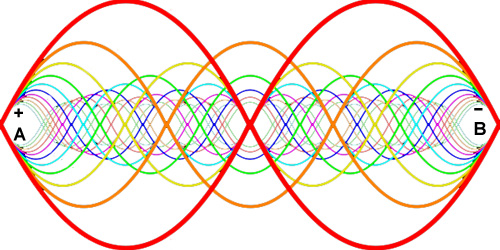 Source: http://www.elvtd.com/elevation/p/beings-of-resonance
37
Source: Chuck Hemann and Ken Burbary, Digital Marketing Analytics: Making Sense of Consumer Data in a Digital World, Que. 2013
Demystifying Web Data
Visits
Unique page views
Bounce rate
Pages per visit
Traffic sources
Conversion
38
Source: Chuck Hemann and Ken Burbary, Digital Marketing Analytics: Making Sense of Consumer Data in a Digital World, Que. 2013
Searching for the Right Metrics
Paid Searches
Organic Searches
39
Source: Chuck Hemann and Ken Burbary, Digital Marketing Analytics: Making Sense of Consumer Data in a Digital World, Que. 2013
[Speaker Notes: Searching for the Right Metrics
Paid Searches
Organic Searches]
Paid Searches
Impressions
Clicks
Click-through rate (CTR)
Cost per click (CPC)
Impression share
Sales or revenue per click
Average position
40
Source: Chuck Hemann and Ken Burbary, Digital Marketing Analytics: Making Sense of Consumer Data in a Digital World, Que. 2013
Organic Searches
Known and unknown keywords
Known and unknown branded keywords
Total visits
Total conversions from known keywords
Average search position
41
Source: Chuck Hemann and Ken Burbary, Digital Marketing Analytics: Making Sense of Consumer Data in a Digital World, Que. 2013
Aligning Digital and Traditional Analytics
Primary Research
Brand reputation
Message resonance
Executive reputation
Advertising performance
Traditional Media Monitoring
Traditional CRM Data
42
Source: Chuck Hemann and Ken Burbary, Digital Marketing Analytics: Making Sense of Consumer Data in a Digital World, Que. 2013
Social Media Listening Evolution
Location of conversations
Sentiment
Key message penetration
Key influencers
43
Source: Chuck Hemann and Ken Burbary, Digital Marketing Analytics: Making Sense of Consumer Data in a Digital World, Que. 2013
[Speaker Notes: Social Media Listening Evolution

Location of conversations
Sentiment
Key message penetration
Key influencers]
Social Analytics Lifecycle (5 Stages)
1. Discover
2. Analyze
3. Segment
4. Strategy
5. Execution
44
Source: Chuck Hemann and Ken Burbary, Digital Marketing Analytics: Making Sense of Consumer Data in a Digital World, Que. 2013
[Speaker Notes: Social Analytics Lifecycle (5 Stages)
Discover 
Analyze 
Segment
Strategize
Execute]
Social Analytics Lifecycle (5 Stages)
1. Discover
1. Discover
2. Analyze
Social Web
(blogs, social networks, forums/message boards,
Video/phone sharing)
3. Segment
4. Strategy
5. Execution
45
Source: Chuck Hemann and Ken Burbary, Digital Marketing Analytics: Making Sense of Consumer Data in a Digital World, Que. 2013
[Speaker Notes: Social Analytics Lifecycle (5 Stages)
Discover 
Analyze 
Segment
Strategize
Execute]
Social Analytics Lifecycle (5 Stages)
Social Web
(blogs, social networks, forums/message boards,
Video/phone sharing)
1. Discover
2. Analyze
Distill relevant signal from social noise
3. Segment
4. Strategy
5. Execution
46
Source: Chuck Hemann and Ken Burbary, Digital Marketing Analytics: Making Sense of Consumer Data in a Digital World, Que. 2013
[Speaker Notes: Social Analytics Lifecycle (5 Stages)
Discover 
Analyze 
Segment
Strategize
Execute]
Social Analytics Lifecycle (5 Stages)
Social Web
(blogs, social networks, forums/message boards,
Video/phone sharing)
1. Discover
2. Analyze
Distill relevant signal from social noise
Data Segmentation (Filter, Group, Tag, Assign)
3. Segment
Strategic Planning
Customer Care
Corps Communication
4. Strategy
Marketing  & Advertising
Product Development
Sales
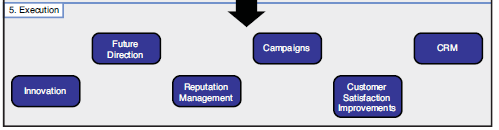 5. Execution
Strategic
Tactical
47
Source: Chuck Hemann and Ken Burbary, Digital Marketing Analytics: Making Sense of Consumer Data in a Digital World, Que. 2013
[Speaker Notes: Social Analytics Lifecycle (5 Stages)
Discover 
Analyze 
Segment
Strategize
Execute]
Social Analytics Lifecycle (5 Stages)
Social Web
(blogs, social networks, forums/message boards,
Video/phone sharing)
1. Discover
2. Analyze
Distill relevant signal from social noise
Data Segmentation (Filter, Group, Tag, Assign)
3. Segment
4. Strategy
Insights drive focused business strategies
5. Execution
48
Source: Chuck Hemann and Ken Burbary, Digital Marketing Analytics: Making Sense of Consumer Data in a Digital World, Que. 2013
[Speaker Notes: Social Analytics Lifecycle (5 Stages)
Discover 
Analyze 
Segment
Strategize
Execute]
Social Analytics Lifecycle (5 Stages)
Social Web
(blogs, social networks, forums/message boards,
Video/phone sharing)
1. Discover
2. Analyze
Distill relevant signal from social noise
Data Segmentation (Filter, Group, Tag, Assign)
3. Segment
4. Strategy
Insights drive focused business strategies
Campaigns
Innovation
Future Direction
Reputation Management
Customer Satisfaction Improvements
5. Execution
CRM
49
Source: Chuck Hemann and Ken Burbary, Digital Marketing Analytics: Making Sense of Consumer Data in a Digital World, Que. 2013
[Speaker Notes: Social Analytics Lifecycle (5 Stages)
Discover 
Analyze 
Segment
Strategize
Execute]
Social Analytics Lifecycle (5 Stages)
Social Web
(blogs, social networks, forums/message boards,
Video/phone sharing)
1. Discover
2. Analyze
Distill relevant signal from social noise
Data Segmentation (Filter, Group, Tag, Assign)
3. Segment
4. Strategy
Insights drive focused business strategies
Campaigns
Innovation
Future Direction
Reputation Management
Customer Satisfaction Improvements
5. Execution
CRM
50
Source: Chuck Hemann and Ken Burbary, Digital Marketing Analytics: Making Sense of Consumer Data in a Digital World, Que. 2013
[Speaker Notes: Social Analytics Lifecycle (5 Stages)
Discover 
Analyze 
Segment
Strategize
Execute]
Social Media
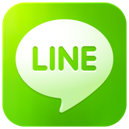 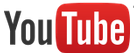 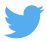 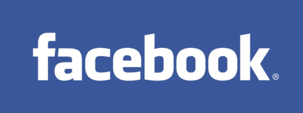 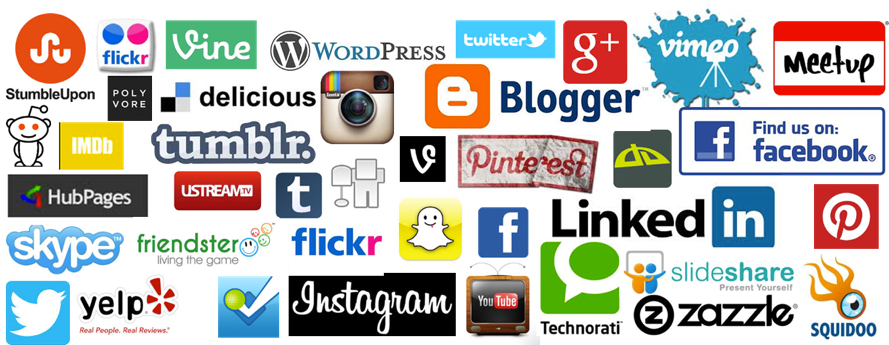 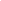 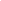 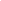 51
Source: http://hungrywolfmarketing.com/2013/09/09/what-are-your-social-marketing-goals/
Emotions
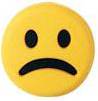 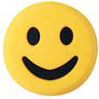 Love
Anger
Joy
Sadness
Surprise
Fear
52
Source: Bing Liu (2011) , “Web Data Mining: Exploring Hyperlinks, Contents, and Usage Data,” Springer, 2nd Edition,
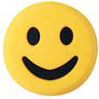 Example of Opinion:review segment on iPhone
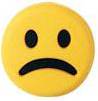 “I bought an iPhone a few days ago. 
It was such a nice phone.
The touch screen was really cool. 
The voice quality was clear too. 
However, my mother was mad with me as I did not tell her before I bought it. 
She also thought the phone was too expensive, and wanted me to return it to the shop. … ”
53
Source: Bing Liu (2011) , “Web Data Mining: Exploring Hyperlinks, Contents, and Usage Data,” Springer, 2nd Edition,
Example of Opinion:review segment on iPhone
“(1) I bought an iPhone a few days ago. 
(2) It was such a nice phone.
(3) The touch screen was really cool. 
(4) The voice quality was clear too. 
(5) However, my mother was mad with me as I did not tell her before I bought it. 
(6) She also thought the phone was too expensive, and wanted me to return it to the shop. … ”
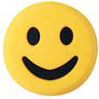 +Positive Opinion
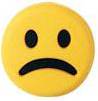 -Negative Opinion
54
Source: Bing Liu (2011) , “Web Data Mining: Exploring Hyperlinks, Contents, and Usage Data,” Springer, 2nd Edition,
How consumers think, feel, and act
55
Source: Philip Kotler & Kevin Lane Keller, Marketing Management, 14th ed., Pearson, 2012
Maslow’s Hierarchy of Needs
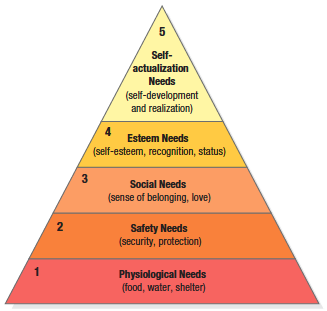 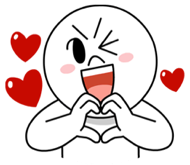 56
Source: Philip Kotler & Kevin Lane Keller, Marketing Management, 14th ed., Pearson, 2012
Maslow’s hierarchy of human needs (Maslow, 1943)
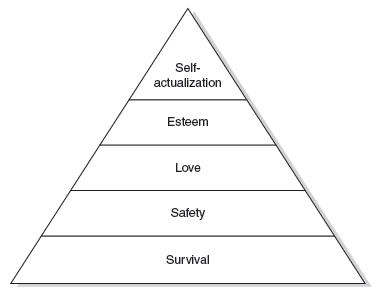 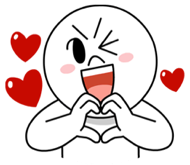 57
Source: Backer & Saren (2009), Marketing Theory: A Student Text, 2nd  Edition, Sage
Maslow’s Hierarchy of Needs
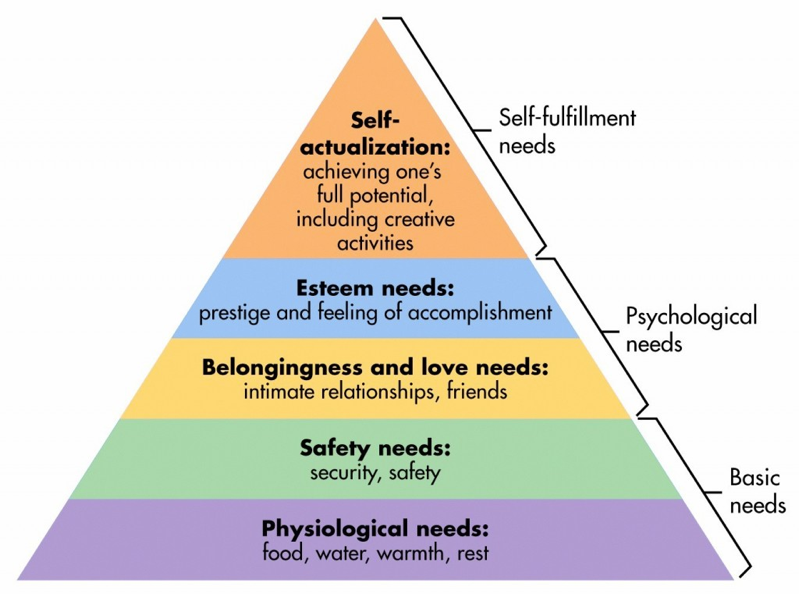 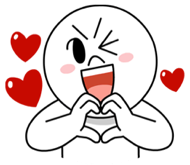 58
Source: http://sixstoriesup.com/social-psyche-what-makes-us-go-social/
Social Media Hierarchy of Needs
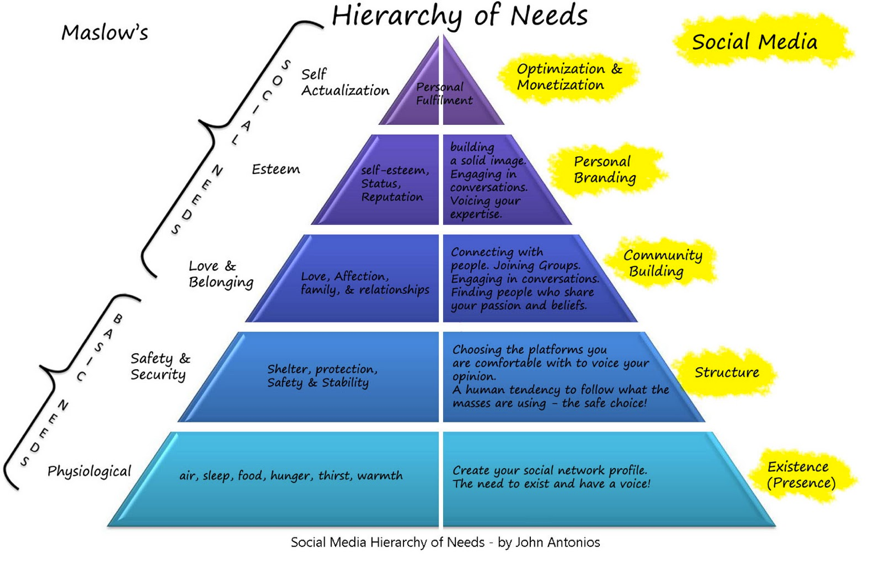 59
Source: http://2.bp.blogspot.com/_Rta1VZltiMk/TPavcanFtfI/AAAAAAAAACo/OBGnRL5arSU/s1600/social-media-heirarchy-of-needs1.jpg
Social Media Hierarchy of Needs
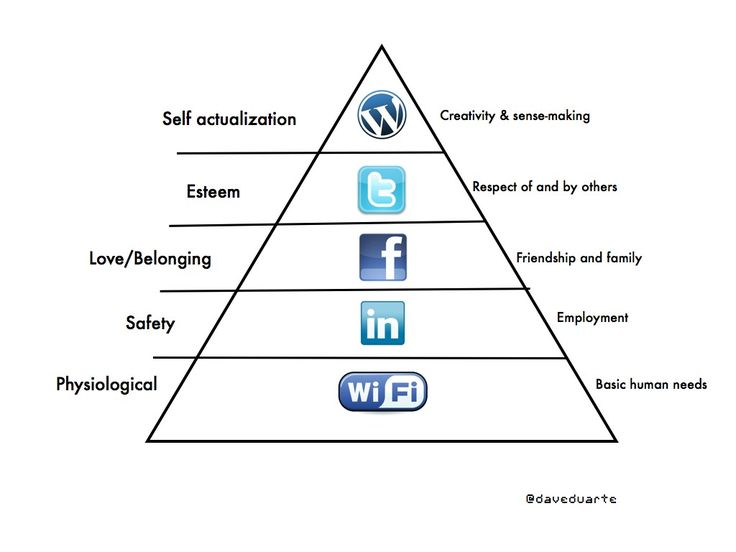 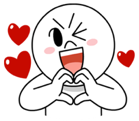 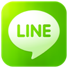 60
Source: http://www.pinterest.com/pin/18647785930903585/
The Social Feedback CycleConsumer Behavior on Social Media
Marketer-Generated
User-Generated
Form Opinion
Talk
Use
Awareness
Consideration
Purchase
61
Source: Evans et al. (2010), Social Media Marketing: The Next Generation of Business Engagement
The New Customer Influence Path
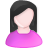 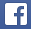 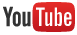 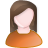 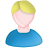 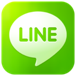 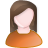 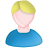 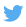 Awareness
Consideration
Purchase
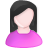 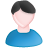 62
Source: Evans et al. (2010), Social Media Marketing: The Next Generation of Business Engagement
Architectures of Sentiment Analytics
63
Bing Liu (2015), Sentiment Analysis: Mining Opinions, Sentiments, and Emotions, Cambridge University Press
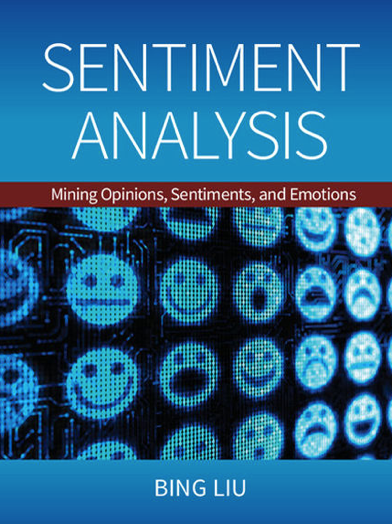 64
http://www.amazon.com/Sentiment-Analysis-Opinions-Sentiments-Emotions/dp/1107017890
Sentiment Analysis and Opinion Mining
Computational study of opinions,sentiments,subjectivity,evaluations,attitudes,appraisal,affects, views,emotions,ets., expressed in text.
Reviews, blogs, discussions, news, comments, feedback, or any other documents
65
Source: Bing Liu (2011) , “Web Data Mining: Exploring Hyperlinks, Contents, and Usage Data,” Springer, 2nd Edition,
Research Area of Opinion Mining
Many names and tasks with difference objective and models
Sentiment analysis
Opinion mining
Sentiment mining
Subjectivity analysis
Affect analysis
Emotion detection
Opinion spam detection
66
Source: Bing Liu (2011) , “Web Data Mining: Exploring Hyperlinks, Contents, and Usage Data,” Springer, 2nd Edition,
Sentiment Analysis
Sentiment
A thought, view, or attitude, especially one based mainly on emotion instead of reason
Sentiment Analysis
opinion mining
use of natural language processing (NLP) and computational techniques to automate the extraction or classification of sentiment from typically unstructured text
67
Applications of Sentiment Analysis
Consumer information
Product reviews
Marketing
Consumer attitudes
Trends
Politics
Politicians want to know voters’ views
Voters want to know policitians’ stances and who else supports them
Social
Find like-minded individuals or communities
68
Sentiment detection
How to interpret features for sentiment detection?
Bag of words (IR)
Annotated lexicons (WordNet, SentiWordNet)
Syntactic patterns
Which features to use?
Words (unigrams)
Phrases/n-grams
Sentences
69
Problem statement of Opinion Mining
Two aspects of abstraction
Opinion definition
What is an opinion?
What is the structured definition of opinion?
Opinion summarization
Opinion are subjective
An opinion from a single person (unless a VIP) is often not sufficient for action
We need opinions from many people,and thus opinion summarization.
70
Source: Bing Liu (2011) , “Web Data Mining: Exploring Hyperlinks, Contents, and Usage Data,” Springer, 2nd Edition,
What is an opinion?
Id: Abc123 on 5-1-2008 “I bought an iPhone a few days ago. It is such a nice phone. The touch screen is really cool. The voice quality is clear too. It is much better than my old Blackberry, which was a terrible phone and so difficult to type with its tiny keys. However, my mother was mad with me as I did not tell her before I bought the phone. She also thought the phone was too expensive, …”
One can look at this review/blog at the
Document level
Is this review + or -?
Sentence level
Is each sentence + or -?
Entity and feature/aspect level
71
Source: Bing Liu (2011) , “Web Data Mining: Exploring Hyperlinks, Contents, and Usage Data,” Springer, 2nd Edition,
Entity and aspect/feature level
Id: Abc123 on 5-1-2008 “I bought an iPhone a few days ago. It is such a nice phone. The touch screen is really cool. The voice quality is clear too. It is much better than my old Blackberry, which was a terrible phone and so difficult to type with its tiny keys. However, my mother was mad with me as I did not tell her before I bought the phone. She also thought the phone was too expensive, …”
What do we see?
Opinion targets: entities and their features/aspects
Sentiments: positive and negative
Opinion holders: persons who hold the opinions
Time: when opinion are expressed
72
Source: Bing Liu (2011) , “Web Data Mining: Exploring Hyperlinks, Contents, and Usage Data,” Springer, 2nd Edition,
Two main types of opinions
Regular opinions: Sentiment/Opinion expressions on some target entities
Direct opinions: sentiment expressions on one object:
“The touch screen is really cool.”
“The picture quality of this camera is great”
Indirect opinions: comparisons, relations expressing similarities or differences (objective or subjective) of more than one object
“phone X is cheaper than phone Y.” (objective)
“phone X is better than phone Y.” (subjective)
Comparative opinions: comparisons of more than one entity.
“iPhone is better than Blackberry.”
73
Source: Bing Liu (2011) , “Web Data Mining: Exploring Hyperlinks, Contents, and Usage Data,” Springer, 2nd Edition,
Subjective and Objective
Objective
An objective sentence expresses some factual information about the world.
“I returned the phone yesterday.”
Objective sentences can implicitly indicate opinions
“The earphone broke in two days.”
Subjective
A subjective sentence expresses some personal feelings or beliefs.
“The voice on my phone was not so clear”
Not every subjective sentence contains an opinion
“I wanted a phone with good voice quality”
  Subjective analysis
74
Source: Bing Liu (2011) , “Web Data Mining: Exploring Hyperlinks, Contents, and Usage Data,” Springer, 2nd Edition,
Sentiment Analysisvs.Subjectivity Analysis
Sentiment Analysis
Subjectivity Analysis
Positive
Subjective
Negative
Neutral
Objective
75
A (regular) opinion
Opinion (a restricted definition)
An opinion (regular opinion) is simply a positive or negative sentiment, view, attitude, emotion, or appraisal about an entity or an aspect of the entity from an opinion holder.
Sentiment orientation of an opinion
Positive, negative, or neutral (no opinion)
Also called:
Opinion orientation
Semantic orientation
Sentiment polarity
76
Source: Bing Liu (2011) , “Web Data Mining: Exploring Hyperlinks, Contents, and Usage Data,” Springer, 2nd Edition,
Entity and aspect
Definition of Entity:
An entity e is a product, person, event, organization, or topic.
e is represented as
A hierarchy of components, sub-components.
Each node represents a components and is associated with a set of attributes of the components
An opinion can be expressed on any node or attribute of the node
Aspects(features)
represent both components and attribute
77
Source: Bing Liu (2011) , “Web Data Mining: Exploring Hyperlinks, Contents, and Usage Data,” Springer, 2nd Edition,
Opinion Definition
An opinion is a quintuple(ej, ajk, soijkl, hi, tl)where
ej is a target entity.
ajk is an aspect/feature of the entity ej .
soijkl is the sentiment value of the opinion from the opinion holder on feature of entity at time. soijkl is +ve, -ve, or neu, or more granular ratings
hi is an opinion holder.
tl is the time when the opinion is expressed.
(ej, ajk) is also called opinion target
78
Source: Bing Liu (2011) , “Web Data Mining: Exploring Hyperlinks, Contents, and Usage Data,” Springer, 2nd Edition,
Terminologies
Entity: object
Aspect: feature, attribute, facet
Opinion holder: opinion source

Topic: entity, aspect

Product features, political issues
79
Source: Bing Liu (2011) , “Web Data Mining: Exploring Hyperlinks, Contents, and Usage Data,” Springer, 2nd Edition,
Subjectivity and Emotion
Sentence subjectivity
An objective sentence presents some factual information, while a subjective sentence expresses some personal feelings, views, emotions, or beliefs.
Emotion
Emotions are people’s subjective feelings and thoughts.
80
Source: Bing Liu (2011) , “Web Data Mining: Exploring Hyperlinks, Contents, and Usage Data,” Springer, 2nd Edition,
Classification Based on Supervised Learning
Sentiment classification
Supervised learning Problem
Three classes
Positive
Negative
Neutral
81
Source: Bing Liu (2011) , “Web Data Mining: Exploring Hyperlinks, Contents, and Usage Data,” Springer, 2nd Edition,
Opinion words in Sentiment classification
topic-based classification
topic-related words are important 
e.g., politics, sciences, sports
Sentiment classification
topic-related words are unimportant
opinion words (also called sentiment words)
that indicate positive or negative opinions are important, e.g., great, excellent, amazing, horrible, bad, worst
82
Source: Bing Liu (2011) , “Web Data Mining: Exploring Hyperlinks, Contents, and Usage Data,” Springer, 2nd Edition,
Features in Opinion Mining
Terms and their frequency
TF-IDF
Part of speech (POS)
Adjectives
Opinion words and phrases
beautiful, wonderful, good, and amazing are positive opinion words
bad, poor, and terrible are negative opinion words.
opinion phrases and idioms,  e.g., cost someone an arm and a leg
Rules of opinions
Negations
Syntactic dependency
83
Source: Bing Liu (2011) , “Web Data Mining: Exploring Hyperlinks, Contents, and Usage Data,” Springer, 2nd Edition,
Sentiment Analysis Architecture
Word features
Positive tweets
Negativetweets
Features
extractor
Trainingset
Features
extractor
Classifier
Tweet
Positive
Negative
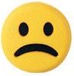 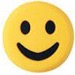 Vishal Kharde and Sheetal Sonawane (2016), "Sentiment Analysis of Twitter Data: A Survey of Techniques," International Journal of Computer Applications, Vol 139, No. 11, 2016. pp.5-15
84
Sentiment Classification Based on Emoticons
Tweeter
Tweeter Streaming API 1.1
Tweet preprocessing
Based on Positive Emotions
Based on Negative Emotions
Generate Training Dataset for Tweet
Positive tweets
Negative tweets
Test Dataset
Training Dataset
Classifier
Feature Extraction
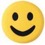 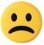 Positive
Negative
Vishal Kharde and Sheetal Sonawane (2016), "Sentiment Analysis of Twitter Data: A Survey of Techniques," International Journal of Computer Applications, Vol 139, No. 11, 2016. pp.5-15
85
Lexicon-Based Model
Tokenized Document Collection
Preassembled Word Lists
Sentiment Scoring and Classification:
Polarity
Merged Lexicon
Generic Word Lists
Sentiment Polarity
Vishal Kharde and Sheetal Sonawane (2016), "Sentiment Analysis of Twitter Data: A Survey of Techniques," International Journal of Computer Applications, Vol 139, No. 11, 2016. pp.5-15
86
Sentiment Analysis Tasks
Object/Feature extraction
Subjectivity Classification
Sentiment Classification
Opinionated Document
Opinion holder extraction
Vishal Kharde and Sheetal Sonawane (2016), "Sentiment Analysis of Twitter Data: A Survey of Techniques," International Journal of Computer Applications, Vol 139, No. 11, 2016. pp.5-15
87
Levels of Sentiment Analysis
Sentiment Analysis
Word level
Sentiment Analysis
Sentencelevel
Sentiment Analysis
Document level
Sentiment Analysis
Feature level
Sentiment Analysis
Vishal Kharde and Sheetal Sonawane (2016), "Sentiment Analysis of Twitter Data: A Survey of Techniques," International Journal of Computer Applications, Vol 139, No. 11, 2016. pp.5-15
88
Sentiment Analysis
Approaches
Subjectivity Classification
Polarity Determination
Machine Learning based
Sentiment Classification
Vagueness resolution in opinionated text
Lexicon based
Sentiment Analysis
Review Usefulness Measurement
Multi- & Cross- Lingual SC
Hybrid approaches
Opinion Spam Detection
Cross-domain SC
Lexicon Creation
Ontology based
Tasks
Non-Ontology based
Aspect Extraction
Application
Source: Kumar Ravi and Vadlamani Ravi (2015), "A survey on opinion mining and sentiment analysis: tasks, approaches and applications." Knowledge-Based Systems, 89, pp.14-46.
89
Sentiment Classification Techniques
Support Vector Machine (SVM)
Decision Tree Classifiers
Supervised Learning
Neural Network (NN)
Machine Learning Approach
Linear Classifiers
Deep Learning (DL)
Rule-based Classifiers
Naïve Bayes (NB)
Sentiment Analysis
Unsupervised Learning
Probabilistic Classifiers
Bayesian Network (BN)
Dictionary-based Approach
Maximum Entropy (ME)
Lexicon-based Approach
Statistical
Corpus-based Approach
Semantic
Source: Jesus Serrano-Guerrero, Jose A. Olivas, Francisco P. Romero, and Enrique Herrera-Viedma  (2015), "Sentiment analysis: A review and comparative analysis of web services," Information Sciences, 311, pp. 18-38.
90
A Brief Summary of Sentiment Analysis Methods
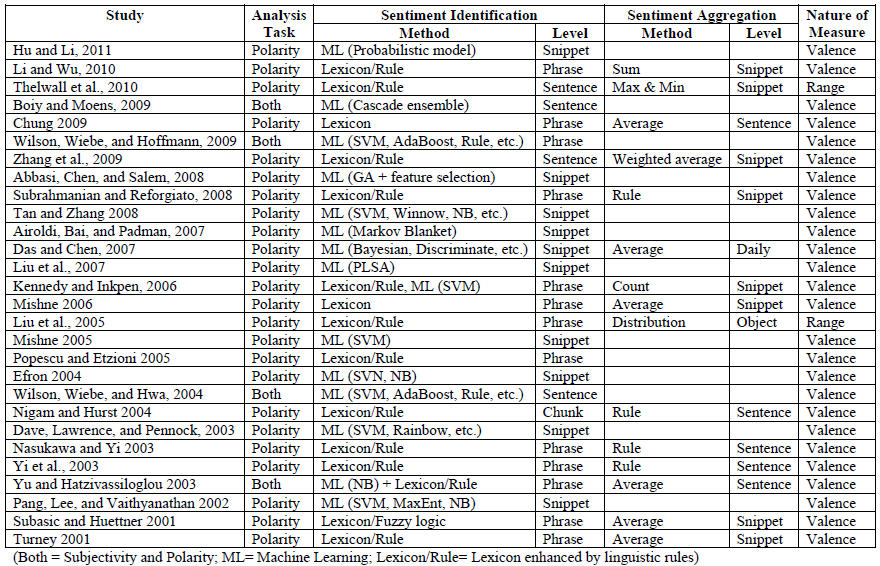 Source: Zhang, Z., Li, X., and Chen, Y. (2012), "Deciphering word-of-mouth in social media: Text-based metrics of consumer reviews," ACM Trans. Manage. Inf. Syst. (3:1) 2012, pp 1-23.,
91
Word-of-Mouth (WOM)
“This book is the best written documentary thus far, yet sadly, there is no soft cover edition.”

“This book is the best written documentary thus far, yet sadly, there is no soft cover edition.”
Source: Zhang, Z., Li, X., and Chen, Y. (2012), "Deciphering word-of-mouth in social media: Text-based metrics of consumer reviews," ACM Trans. Manage. Inf. Syst. (3:1) 2012, pp 1-23.,
92
This
book
is
the
best
written
documentary
thus
far
,
yet
sadly
,
there
is
no
soft
cover
edition
.
Source: Zhang, Z., Li, X., and Chen, Y. (2012), "Deciphering word-of-mouth in social media: Text-based metrics of consumer reviews," ACM Trans. Manage. Inf. Syst. (3:1) 2012, pp 1-23.,
93
Conversion of text representation
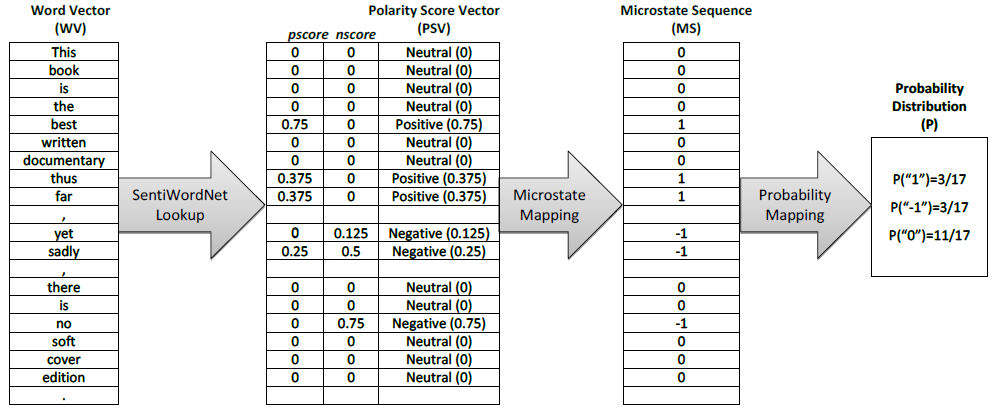 Source: Zhang, Z., Li, X., and Chen, Y. (2012), "Deciphering word-of-mouth in social media: Text-based metrics of consumer reviews," ACM Trans. Manage. Inf. Syst. (3:1) 2012, pp 1-23.,
94
Example of SentiWordNet
POS	ID	PosScore	NegScore	SynsetTerms	Gloss
a	00217728	0.75	0	beautiful#1	delighting the senses or exciting intellectual or emotional admiration; "a beautiful child"; "beautiful country"; "a beautiful painting"; "a beautiful theory"; "a beautiful party“
a	00227507	0.75	0	best#1	(superlative of `good') having the most positive qualities; "the best film of the year"; "the best solution"; "the best time for planting"; "wore his best suit“
r	00042614	0	0.625	unhappily#2 sadly#1	in an unfortunate way; "sadly he died before he could see his grandchild“
r	00093270	0	0.875	woefully#1 sadly#3 lamentably#1 deplorably#1	in an unfortunate or deplorable manner; "he was sadly neglected"; "it was woefully inadequate“
r	00404501	0	0.25	sadly#2	with sadness; in a sad manner; "`She died last night,' he said sadly"
95
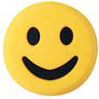 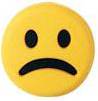 SenticNet
The car is very old but it is rather not expensive.
The car is very old but it is rather not expensive.
The car is very old but it is rather not expensive.
Source: Cambria, Erik, Soujanya Poria, Rajiv Bajpai, and Björn Schuller. "SenticNet 4: A semantic resource for sentiment analysis based on conceptual primitives." In the 26th International Conference on Computational Linguistics (COLING), Osaka. 2016.
96
Polarity Detection with SenticNet
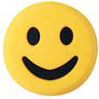 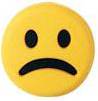 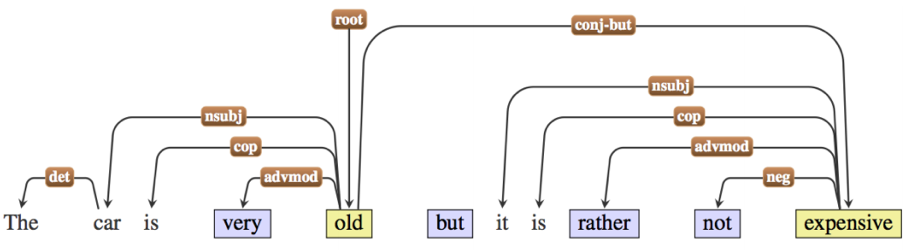 The car is very old but it is rather not expensive.
The car is very old but it is rather not expensive.
Source: Cambria, Erik, Soujanya Poria, Rajiv Bajpai, and Björn Schuller. "SenticNet 4: A semantic resource for sentiment analysis based on conceptual primitives." In the 26th International Conference on Computational Linguistics (COLING), Osaka. 2016.
97
Polarity Detection with SenticNet
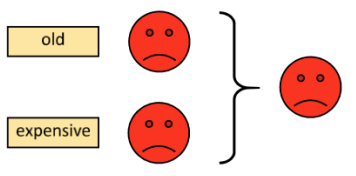 Source: Cambria, Erik, Soujanya Poria, Rajiv Bajpai, and Björn Schuller. "SenticNet 4: A semantic resource for sentiment analysis based on conceptual primitives." In the 26th International Conference on Computational Linguistics (COLING), Osaka. 2016.
98
Polarity Detection with SenticNet
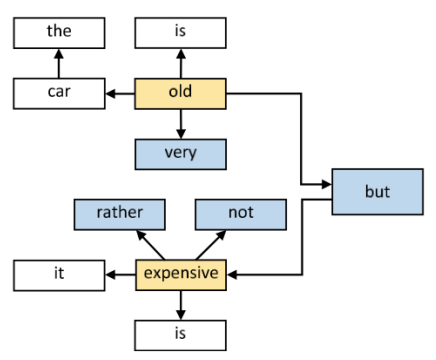 Source: Cambria, Erik, Soujanya Poria, Rajiv Bajpai, and Björn Schuller. "SenticNet 4: A semantic resource for sentiment analysis based on conceptual primitives." In the 26th International Conference on Computational Linguistics (COLING), Osaka. 2016.
99
Polarity Detection with SenticNet
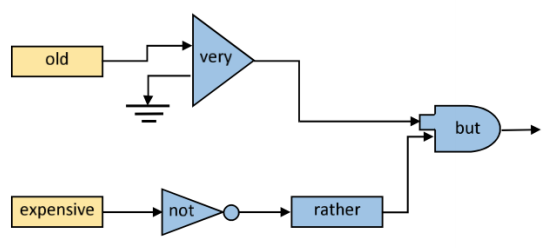 Source: Cambria, Erik, Soujanya Poria, Rajiv Bajpai, and Björn Schuller. "SenticNet 4: A semantic resource for sentiment analysis based on conceptual primitives." In the 26th International Conference on Computational Linguistics (COLING), Osaka. 2016.
100
Polarity Detection with SenticNet
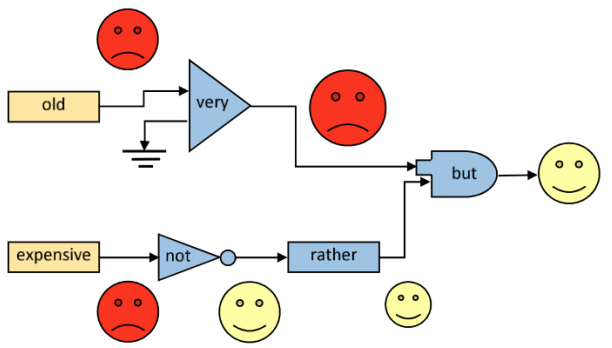 Source: Cambria, Erik, Soujanya Poria, Rajiv Bajpai, and Björn Schuller. "SenticNet 4: A semantic resource for sentiment analysis based on conceptual primitives." In the 26th International Conference on Computational Linguistics (COLING), Osaka. 2016.
101
Evaluation of Text Mining and Sentiment Analysis
Evaluation of Information Retrieval
Evaluation of Classification Model (Prediction)
Accuracy
Precision
Recall
F-score
102
Deep Learning for Sentiment Analytics
103
Recursive Deep Models for Semantic Compositionality Over a Sentiment Treebank
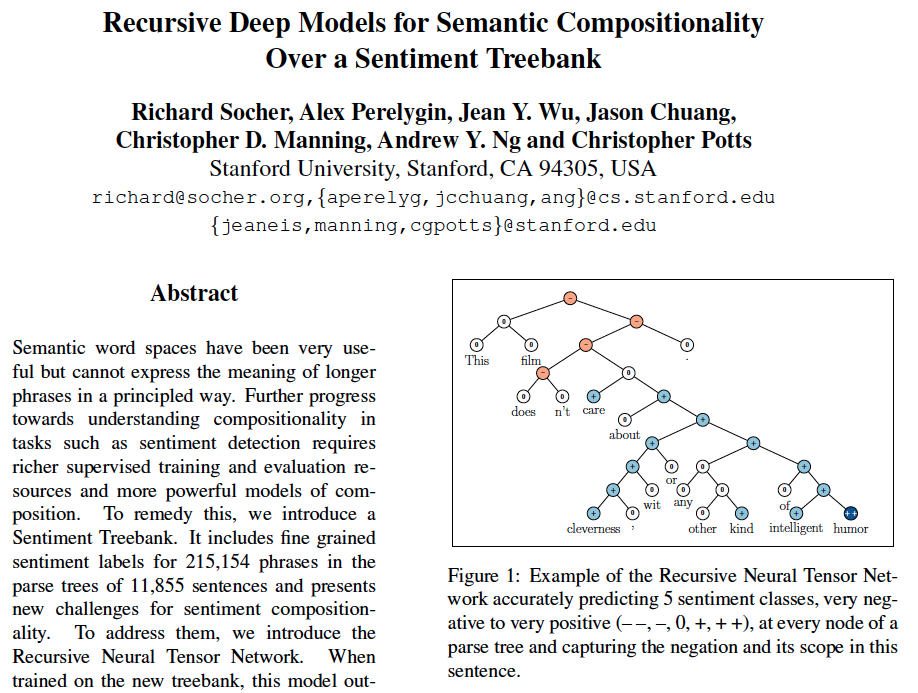 Source: Richard Socher et al. (2013) "Recursive Deep Models for Semantic Compositionality Over a Sentiment Treebank", EMNLP 2013
104
Recursive Neural Tensor Network (RNTN)
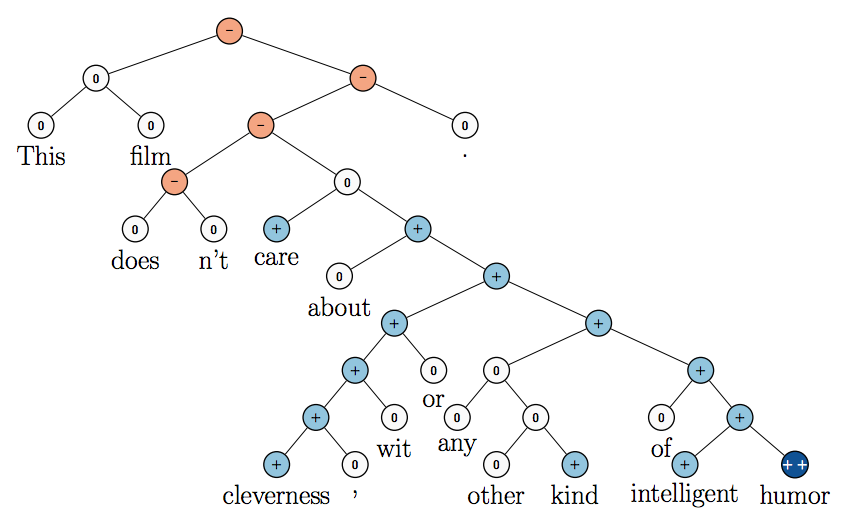 Source: Richard Socher et al. (2013) "Recursive Deep Models for Semantic Compositionality Over a Sentiment Treebank", EMNLP 2013
105
Recursive Neural Network (RNN) models for sentiment
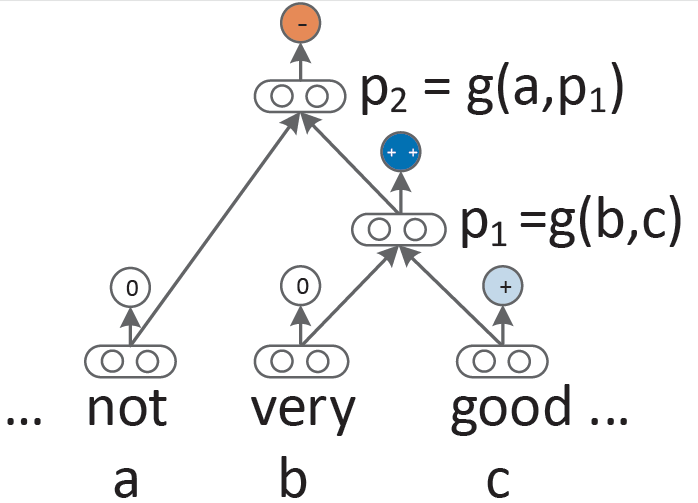 Source: Richard Socher et al. (2013) "Recursive Deep Models for Semantic Compositionality Over a Sentiment Treebank", EMNLP 2013
106
Recursive Neural Tensor Network(RNTN)
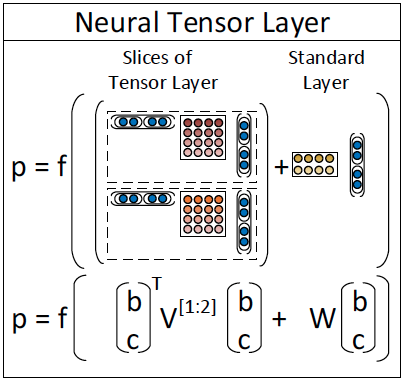 Source: Richard Socher et al. (2013) "Recursive Deep Models for Semantic Compositionality Over a Sentiment Treebank", EMNLP 2013
107
Roger Dodger is one of the most compelling variations on this theme.Roger Dodger is one of the least compelling variations on this theme.
Source: Richard Socher et al. (2013) "Recursive Deep Models for Semantic Compositionality Over a Sentiment Treebank", EMNLP 2013
108
RNTN for Sentiment Analysis
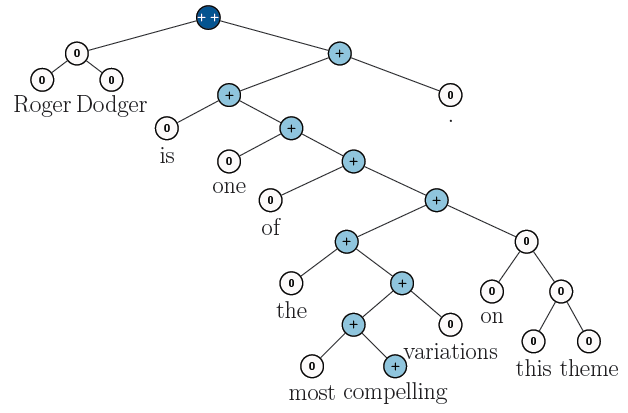 Roger Dodger is one of the most compelling variations on this theme.
Source: Richard Socher et al. (2013) "Recursive Deep Models for Semantic Compositionality Over a Sentiment Treebank", EMNLP 2013
109
RNTN for Sentiment Analysis
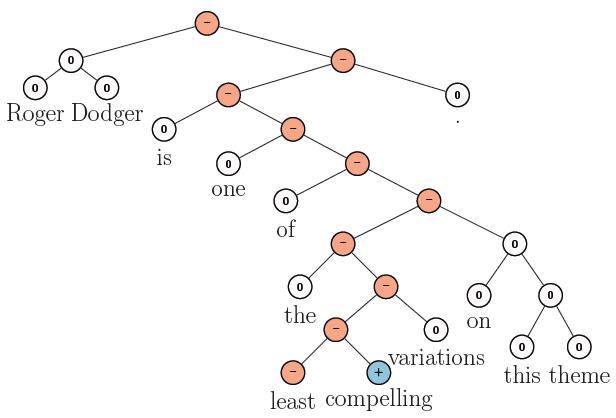 Roger Dodger is one of the least compelling variations on this theme.
Source: Richard Socher et al. (2013) "Recursive Deep Models for Semantic Compositionality Over a Sentiment Treebank", EMNLP 2013
110
Accuracy for fine grained (5-class) and binary predictions at the sentence level (root) and for all nodes
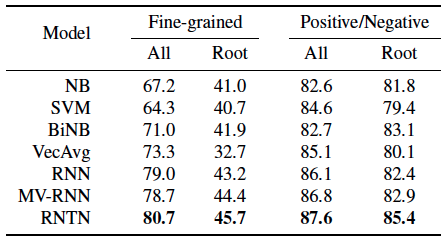 Source: Richard Socher et al. (2013) "Recursive Deep Models for Semantic Compositionality Over a Sentiment Treebank", EMNLP 2013
111
Accuracy of negation detection
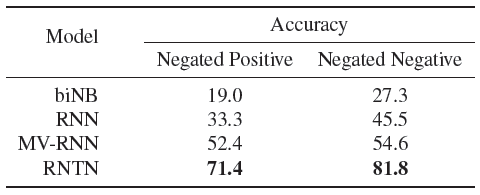 Source: Richard Socher et al. (2013) "Recursive Deep Models for Semantic Compositionality Over a Sentiment Treebank", EMNLP 2013
112
Long Short-Term Memory (LSTM)
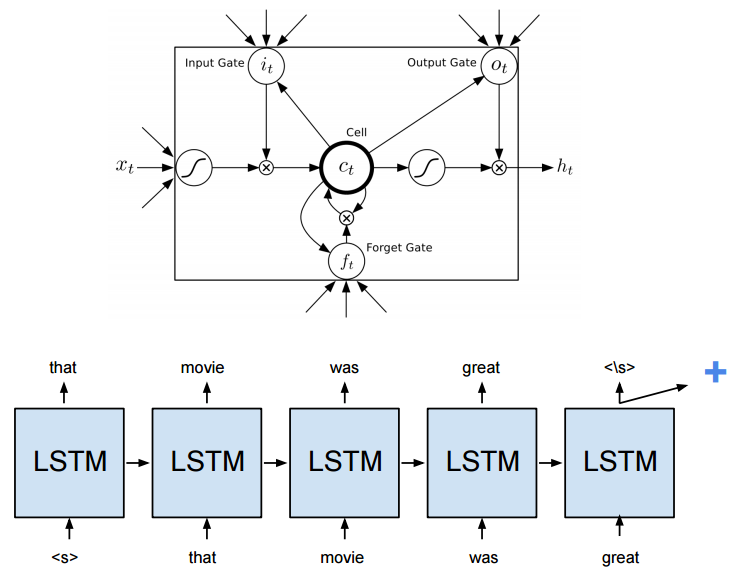 113
Source: https://cs224d.stanford.edu/reports/HongJames.pdf
Deep Learning for Sentiment Analysis CNN RNTN LSTM
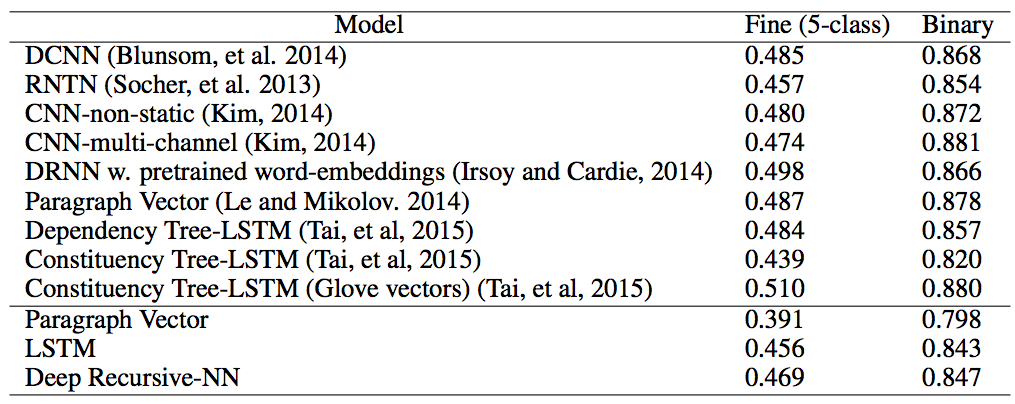 114
Source: https://cs224d.stanford.edu/reports/HongJames.pdf
Performance Comparison of Sentiment Analysis Methods
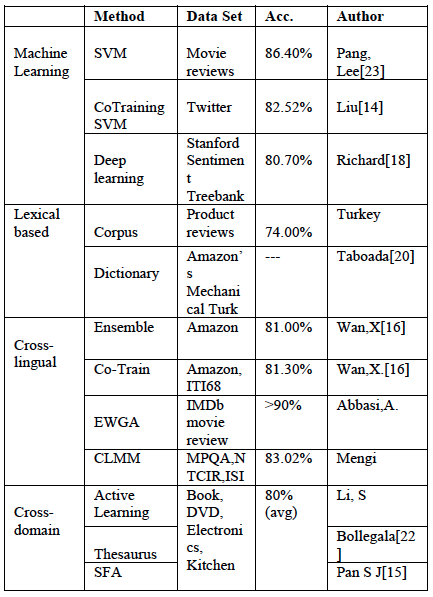 Vishal Kharde and Sheetal Sonawane (2016), "Sentiment Analysis of Twitter Data: A Survey of Techniques," International Journal of Computer Applications, Vol 139, No. 11, 2016. pp.5-15
115
Resources of Opinion Mining
116
Datasets of Opinion Mining
Blog06
25GB TREC test collection
http://ir.dcs.gla.ac.uk/test collections/access to data.html
Cornell movie-review datasets
http://www.cs.cornell.edu/people/pabo/movie-review-data/
Customer review datasets
http://www.cs.uic.edu/∼liub/FBS/CustomerReviewData.zip
Multiple-aspect restaurant reviews
http://people.csail.mit.edu/bsnyder/naacl07
NTCIR multilingual corpus
NTCIR Multilingual Opinion-Analysis Task (MOAT)
117
Source: Bo Pang and Lillian Lee (2008), "Opinion mining and sentiment analysis,”  Foundations and Trends in Information Retrieval
Lexical Resources of Opinion Mining
SentiWordnet
http://sentiwordnet.isti.cnr.it/
General Inquirer
http://www.wjh.harvard.edu/∼inquirer/
OpinionFinder’s Subjectivity Lexicon
http://www.cs.pitt.edu/mpqa/
NTU Sentiment Dictionary (NTUSD)
http://nlg18.csie.ntu.edu.tw:8080/opinion/
Hownet Sentiment
http://www.keenage.com/html/c_bulletin_2007.htm
118
Sentiment Analysis Dictionary
NTUSD: SD\NTUSD.rar
HOWNET: SD\HOWNET.rar
SentiWordNet: SD\SentiWordNet3.rar
TYCCL Antonym Negation: SD\TYCCL\TYCCL.rar
DLUTSD : SD\DLUTSD.zip
IMTKU iCosmeSD: SD\iCosmeSD2014.rar
IMTKU iMFinanceSD: SD\iMFinanceSD.zip 
IMTKU Antonym: SD\IMTKUAntonym.txt
119
Example of SentiWordNet
POS	ID	PosScore	NegScore	SynsetTerms	Gloss
a	00217728	0.75	0	beautiful#1	delighting the senses or exciting intellectual or emotional admiration; "a beautiful child"; "beautiful country"; "a beautiful painting"; "a beautiful theory"; "a beautiful party“
a	00227507	0.75	0	best#1	(superlative of `good') having the most positive qualities; "the best film of the year"; "the best solution"; "the best time for planting"; "wore his best suit“
r	00042614	0	0.625	unhappily#2 sadly#1	in an unfortunate way; "sadly he died before he could see his grandchild“
r	00093270	0	0.875	woefully#1 sadly#3 lamentably#1 deplorably#1	in an unfortunate or deplorable manner; "he was sadly neglected"; "it was woefully inadequate“
r	00404501	0	0.25	sadly#2	with sadness; in a sad manner; "`She died last night,' he said sadly"
120
《知網》情感分析用詞語集（beta版）
“中英文情感分析用詞語集”
包含詞語約 17887
“中文情感分析用詞語集”
包含詞語約 9193
 “英文情感分析用詞語集”
包含詞語  8945
121
Source: http://www.keenage.com/html/c_bulletin_2007.htm
中文情感分析用詞語集
122
Source: http://www.keenage.com/html/c_bulletin_2007.htm
中文情感分析用詞語集
“正面情感”詞語
如：愛，讚賞，快樂，感同身受，好奇，喝彩，魂牽夢縈，嘉許 ...
“負面情感”詞語
如：哀傷，半信半疑，鄙視，不滿意，不是滋味兒，後悔，大失所望 ...
123
Source: http://www.keenage.com/html/c_bulletin_2007.htm
中文情感分析用詞語集
“正面評價”詞語
如：不可或缺，部優，才高八斗，沉魚落雁，催人奮進，動聽，對勁兒 ...
“負面評價”詞語
如：醜，苦，超標，華而不實，荒涼，混濁，畸輕畸重，價高，空洞無物 ...
124
Source: http://www.keenage.com/html/c_bulletin_2007.htm
中文情感分析用詞語集
“程度級別”詞語
1. “極其|extreme / 最|most”
非常，極，極度，無以倫比，最為
2. “很|very”
多麼，分外，格外，著實
…
 “主張”詞語
1. {perception|感知}
感覺，覺得，預感
2. {regard|認為}
認為，以為，主張
125
Source: http://www.keenage.com/html/c_bulletin_2007.htm
Fake Review Opinion Spam Detection
126
Opinion Spam Detection
Opinion Spam Detection: Detecting Fake Reviews and Reviewers
Spam Review
Fake Review
Bogus Review
Deceptive review
Opinion Spammer
Review Spammer
Fake Reviewer
Shill (Stooge or Plant)
127
Source: http://www.cs.uic.edu/~liub/FBS/fake-reviews.html
Opinion Spamming
Opinion Spamming
"illegal" activities
e.g., writing fake reviews, also called shilling
try to mislead readers or automated opinion mining and sentiment analysis systems by giving undeserving positive opinions to some target entities in order to promote the entities and/or by giving false negative opinions to some other entities in order to damage their reputations.
128
Source: http://www.cs.uic.edu/~liub/FBS/fake-reviews.html
Forms of Opinion spam
fake reviews (also called bogus reviews) 
fake comments
fake blogs
fake social network postings
deceptions
deceptive messages
129
Source: http://www.cs.uic.edu/~liub/FBS/fake-reviews.html
Fake Review Detection
Methods
supervised learning 
pattern discovery 
graph-based methods
relational modeling
Signals
Review content
Reviewer abnormal behaviors
Product related features
Relationships
130
Source: http://www.cs.uic.edu/~liub/FBS/fake-reviews.html
Professional Fake Review Writing Services (some Reputation Management companies)
Post positive reviews
Sponsored reviews
Pay per post
Need someone to write positive reviews about our company (budget: $250-$750 USD)
Fake review writer
Product review writer for hire
Hire a content writer
Fake Amazon book reviews (hiring book reviewers)
People are just having fun (not serious)
131
Source: http://www.cs.uic.edu/~liub/FBS/fake-reviews.html
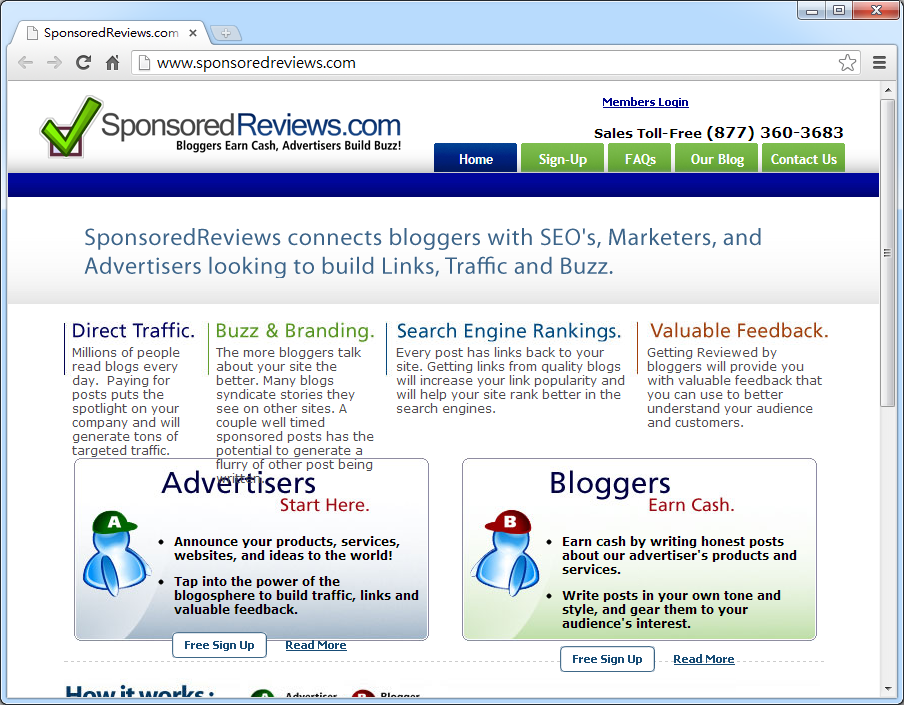 132
Source:http://www.sponsoredreviews.com/
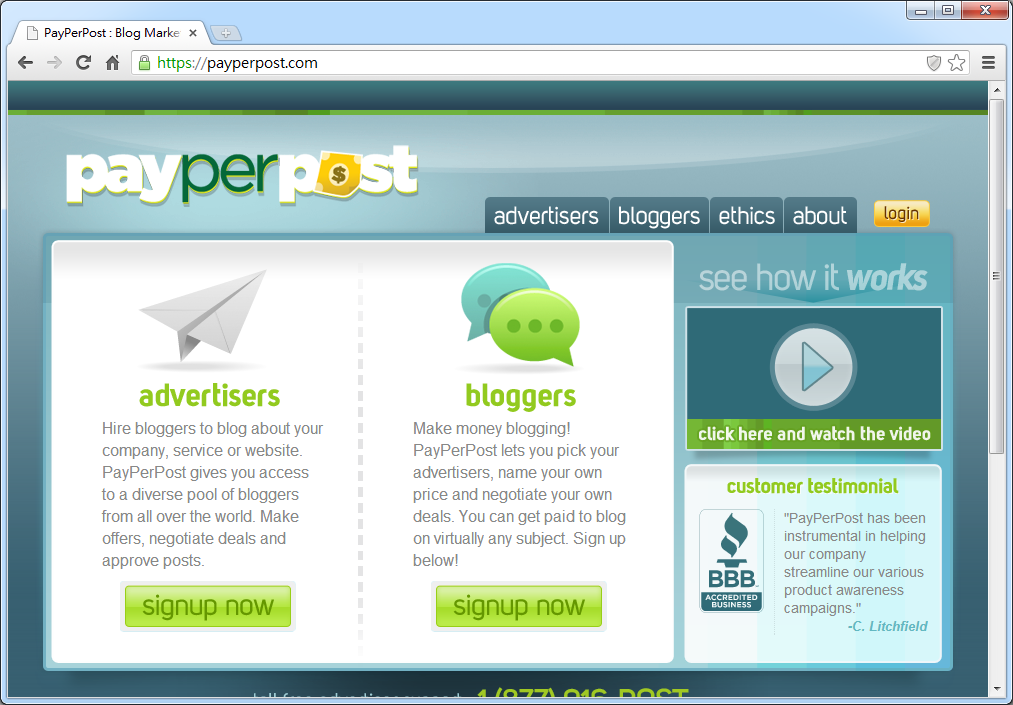 133
Source: https://payperpost.com/
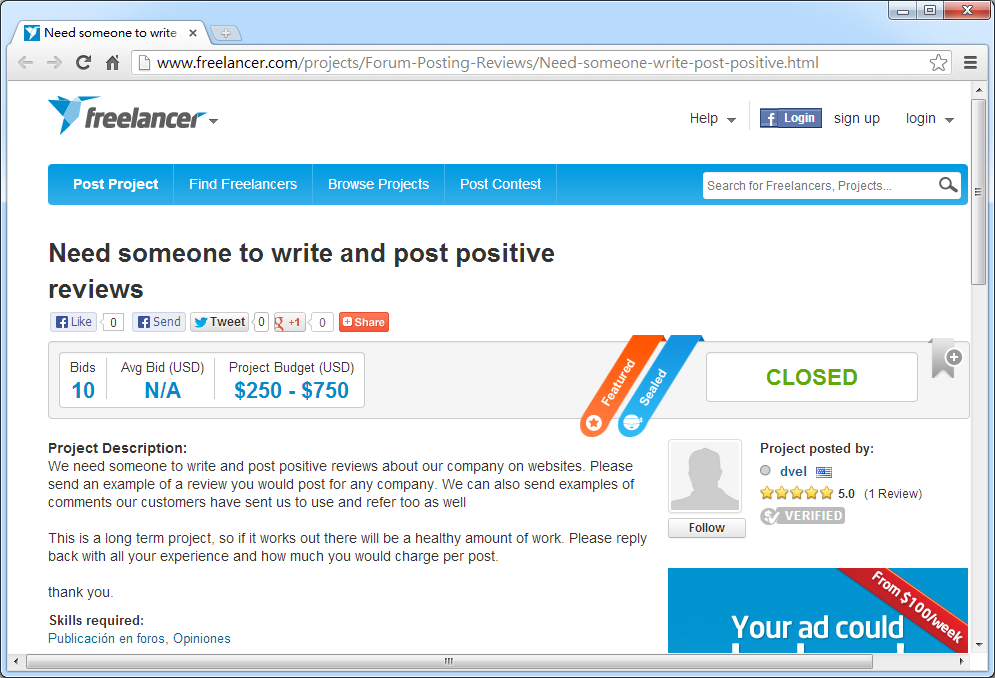 134
Source:http://www.freelancer.com/projects/Forum-Posting-Reviews/Need-someone-write-post-positive.html
Deceptive Review Spam Detection Techniques
Supervised learning techniques
labeled data
Unsupervised learning techniques
unlabeled data
Semi-supervised learning techniques
minimum labeled data
135
Source: Rout, Jitendra Kumar, Smriti Singh, Sanjay Kumar Jena, and Sambit Bakshi. "Deceptive review detection using labeled and unlabeled data." Multimedia Tools and Applications (2017): 1-25.
Comparison of deceptive review spam detection techniques based on labeled data
136
Source: Rout, Jitendra Kumar, Smriti Singh, Sanjay Kumar Jena, and Sambit Bakshi. "Deceptive review detection using labeled and unlabeled data." Multimedia Tools and Applications (2017): 1-25.
Comparison of deceptive review spam detection techniques based on unlabeled data
137
Source: Rout, Jitendra Kumar, Smriti Singh, Sanjay Kumar Jena, and Sambit Bakshi. "Deceptive review detection using labeled and unlabeled data." Multimedia Tools and Applications (2017): 1-25.
Comparison of deceptive review spam detection techniques based on minimum labeled data
138
Source: Rout, Jitendra Kumar, Smriti Singh, Sanjay Kumar Jena, and Sambit Bakshi. "Deceptive review detection using labeled and unlabeled data." Multimedia Tools and Applications (2017): 1-25.
References
Chuck Hemann and Ken Burbary (2013), Digital Marketing Analytics: Making Sense of Consumer Data in a Digital World, Que. 
Bing Liu (2015), Sentiment Analysis: Mining Opinions, Sentiments, and Emotions, Cambridge University Press
Bing Liu (2011) , “Web Data Mining: Exploring Hyperlinks, Contents, and Usage Data,” 2nd Edition, Springer.http://www.cs.uic.edu/~liub/WebMiningBook.html
Bing Liu (2013), Opinion Spam Detection: Detecting Fake Reviews and Reviewers, http://www.cs.uic.edu/~liub/FBS/fake-reviews.html
Bo Pang and Lillian Lee (2008), "Opinion mining and sentiment analysis,”  Foundations and Trends in Information Retrieval 2(1-2), pp. 1–135, 2008.
Wiltrud Kessler (2012), Introduction to Sentiment Analysis,  http://www.ims.uni-stuttgart.de/~kesslewd/lehre/sentimentanalysis12s/introduction_sentimentanalysis.pdf
Z. Zhang, X. Li, and Y. Chen (2012), "Deciphering word-of-mouth in social media: Text-based metrics of consumer reviews," ACM Trans. Manage. Inf. Syst. (3:1) 2012, pp 1-23.
Efraim Turban, Ramesh Sharda, Dursun Delen (2011), Decision Support and Business Intelligence Systems, Ninth Edition, 2011, Pearson.
Guandong Xu, Yanchun Zhang, Lin Li (2011), Web Mining and Social Networking: Techniques and Applications, 2011, Springer
139
References
Cambria, Erik, Soujanya Poria, Rajiv Bajpai, and Björn Schuller. "SenticNet 4: A semantic resource for sentiment analysis based on conceptual primitives." In the 26th International Conference on Computational Linguistics (COLING), Osaka. 2016.
Richard Socher, Alex Perelygin, Jean Y. Wu, Jason Chuang, Christopher D. Manning, Andrew Y. Ng, and Christopher Potts (2013), "Recursive Deep Models for Semantic Compositionality Over a Sentiment Treebank," In Proceedings of the conference on empirical methods in natural language processing (EMNLP), vol. 1631, p. 1642http://nlp.stanford.edu/~socherr/EMNLP2013_RNTN.pdf
Kumar Ravi and Vadlamani Ravi (2015), "A survey on opinion mining and sentiment analysis: tasks, approaches and applications." Knowledge-Based Systems, 89, pp.14-46.
Vishal Kharde and Sheetal Sonawane (2016), "Sentiment Analysis of Twitter Data: A Survey of Techniques," International Journal of Computer Applications, vol 139, no. 11, 2016. pp.5-15.
Jesus Serrano-Guerrero, Jose A. Olivas, Francisco P. Romero, and Enrique Herrera-Viedma  (2015), "Sentiment analysis: A review and comparative analysis of web services," Information Sciences, 311, pp. 18-38.
Steven Struhl (2015), Practical Text Analytics: Interpreting Text and Unstructured Data for Business Intelligence (Marketing Science), Kogan Page
Jitendra Kumar Rout, Smriti Singh, Sanjay Kumar Jena, and Sambit Bakshi (2017),  "Deceptive review detection using labeled and unlabeled data." Multimedia Tools and Applications (2017): 1-25.
140